Pesticides
General Science and Ability
For CSS and PMS
Pesticides
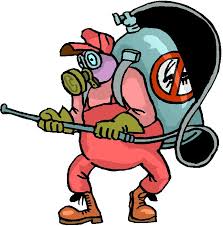 Any substance or mixture of substances, UsedCan for preventing, destroying, or mitigating any pest, or intended for use as a plant growth regulator, defoliant or desiccate.
Where Are Pesticides Used?
Forests to control insects and under-story vegetation;

Landscapes, parks, and recreational areas to control weeds, insects, and disease pests;

Rights-of-way along railroads and under electric wires to control vegetation;

Houses, schools, and commercial and office buildings to control insects, rodents, and fungi;
Boat hulls to control fouling organisms;
Where Are Pesticides Used?
Aquatic sites to control mosquitoes and weeds

Wood products to control wood-destroying organisms

Food preparation areas to control insects and rodents

Human skin to kill or repel insects 

Household pets to control fleas and ticks

Livestock to control insects and other pests.
Pesticide Classification
Pesticides are commonly classified several ways:

Chemical class -- Increasingly diverse
Target Organism
Mode of Action
Application timing or usage
Types of 
Pesticides
Insecticides
Herbicides
Fungicides
Rodenticides
Pesticide
‘cide = to kill
Fumigants
Disinfectants
Pesticides Classified by Target
Mode of Action Examples
Broad Spectrum -- Kills broad range of pests, usually refers to insecticides, fungicides, and bactericides
Contact Poison -- Kills by contacting pest
Disinfectant (Eradicant) -- Effective against pathogen that has already infected the crop
Germination Inhibitor -- Inhibits germination of weed seeds, fungus spores, bacterial spores.
Nonselective -- Kills broad range of pests and/or crop plants, usually used in reference to herbicides
Nerve Poison -- Interferes with nervous system function
Protectants -- Protects crop if applied before pathogens infect the crop
Repellents -- Repels pest from crop or interferes with pest’s ability to locate crop
Systemic -- Absorbed and translocated throughout the plant to provide protection
Stomach Poison -- Kills after ingestion by an animal
Benefits of Pesticides
Inexpensive
Greater control confidence
Effective and rapid
Therapeutic
Management efficiency
Can enable other management practices
Agriculture Pesticide Applications
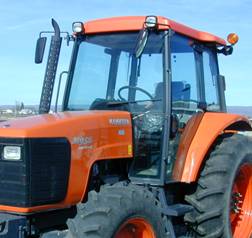 Boom sprayer
Aerial
Enclosed cab
Backpack wand
Air blast sprayer
Pathways of pesticide movement
Runoff
Chemical degradation
Volatilize (gas vapor)
Leaching and breakdown in soil
Leaching and degradation by microbes
Photo degradation (sun)
Pesticide Movement
By air
Vapor, particle, spray drift
By water
Surface runoff
Movement through soil
By other objects
Residues on plants and animals
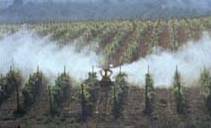 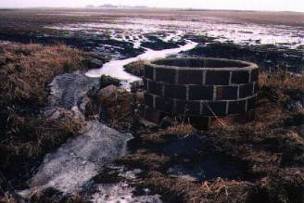 WSU
[Speaker Notes: To understand how pesticides might impact the environment, we have to look at how they move from the application site to other sensitive areas.
We’ll look at each of these pathways in detail. The major pathways are through air as vapors, dust or spray droplets, through surface water or soil water, or through plant or animal tissues removed from the application area.]
Protect Sensitive Areas
Schools, playgrounds, parks, hospitals
Wildlife refuges, bee hives
Yards, gardens, crop fields
Indoors:  homes, offices, stores, clinics, restaurants, factories, animal facilities
Endangered/threatened species and their habitats
R.R. Maleike
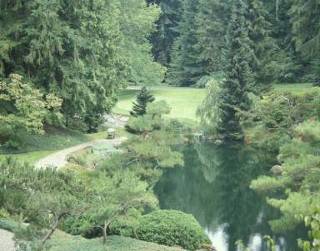 [Speaker Notes: Consider the possibility of sensitive sites that may be adjacent or near your application site.  Protect people and take special care when applying near children or places where there might be elderly or ill people. Consider locations that are inhabited by sensitive plants, animals, fish, or insects. Be careful when applying near yards and people’s gardens.  Don’t contaminate adjacent crops. When making applications indoors, consider exposures to people and animals. Ventilation may be required. Know if there are listed endangered or threatened species in the vicinity of the application site.]
Hazards of Pesticides
Pesticides can kill beneficial insects.
Pesticides can enter in our food when applied.
Ground water contamination.
Poisoning hazards to human due to excessive exposure to chemical
Pesticides and human health.
Solution to Pesticides.
Our food become toxic when we use Pesticides in crops.
Solution to this is to avoid pesticide
And we should use non toxic  pesticides.
We should grow our food organically and In natural way.
Pesticides should be better tested by agencies before application.
Keep away from children and should takecare before application in parks and schools etc.
Workers should protect themselves before using pesticides.
Thank You